7. Гибкие методологии управления проектами
1. История гибких методологий управления проектами. 
2. Суть гибкого управления проектами. 
3. Инструменты Agile методов. 
4. Оценки задач и проектов; метрики процесса и продукта в гибком подходе.
1. История гибких методологий управления проектами.
2
Традиционный подход к управлению проектами
Гибкий подход к управлению проектами
базируется на достаточно жёстком планировании проекта до запуска и минимальным вмешательствам после; при таком подходе каждая последующая фаза начинается после предыдущей
менее привязан к планированию и предполагают совсем иной жизненный цикл – итерации; такой подход позволяет работать более эффективно в условиях быстро меняющейся бизнес-среды
Люди и взаимодействие важнее процессов и инструментов
3
Agile методологии – целый набор различных методик: SCRUM, Xtreme programming, Lean и другие, но объединяет их соответствие 4 базовым принципам, описанным в Agile Manifesto в 2001 году:
Работающий продукт важнее исчерпывающей документации
Сотрудничество с заказчиком важнее согласования условий контракта
Готовность к изменениям важнее следования первоначальному плану
Немного из истории…
4
Agile не появился в 2001 году в головах нескольких человек, на самом деле история его развития насчитывает несколько десятков, и Manifesto явился лишь закреплением основ.
Уже в 1970-1980 годах применялись итеративные и инкрементные методологии (например, EVO, RAD, DSDM - всё это методологии очень близкие к идеям гибкого управления проектами, они появились и использовались задолго до манифеста.
В 1988 году компания представила свою методологию Rapid Iterative Production Prototyping (RIPP), благодаря которой им удалось значительно сократить время разработки программного обеспечения.
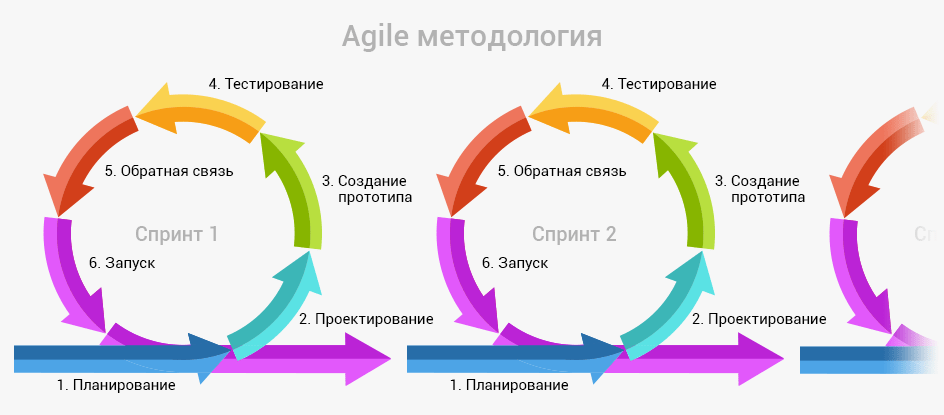 …все проекты уникальны и требуют различного подхода…
5
Это зависит от типа начальных условий проекта
Определённая цель, без пути достижения
Цель и путь её достижения определены
Неопределённая цель и путь
Определённый путь, без определённой цели
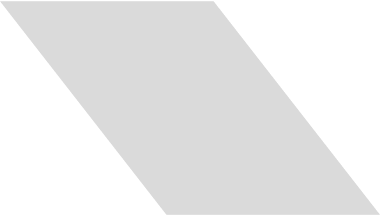 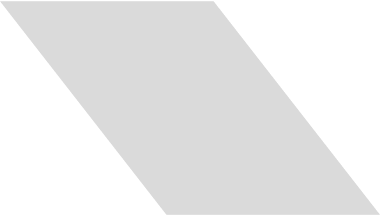 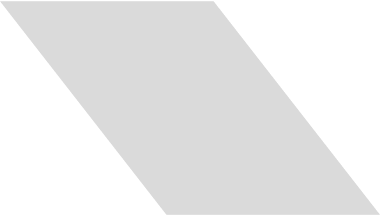 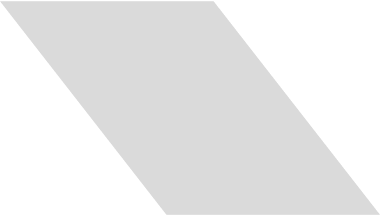 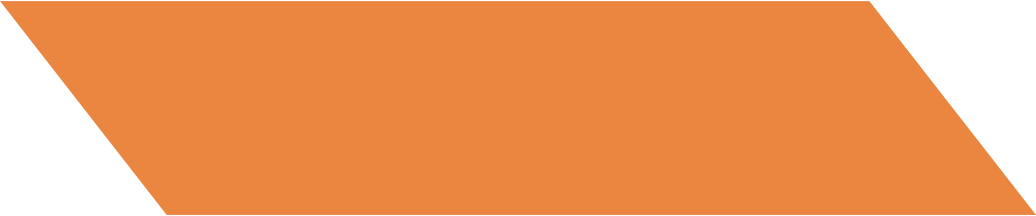 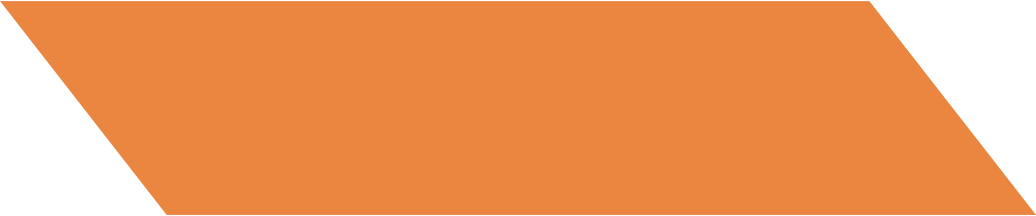 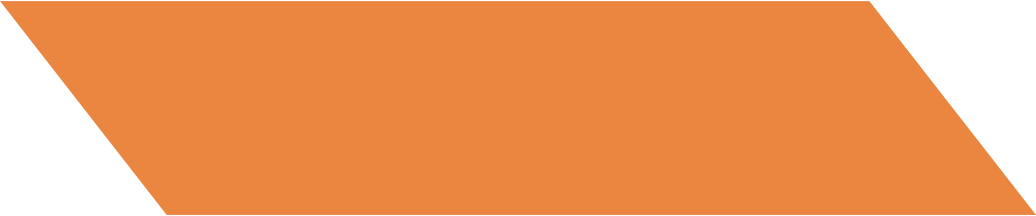 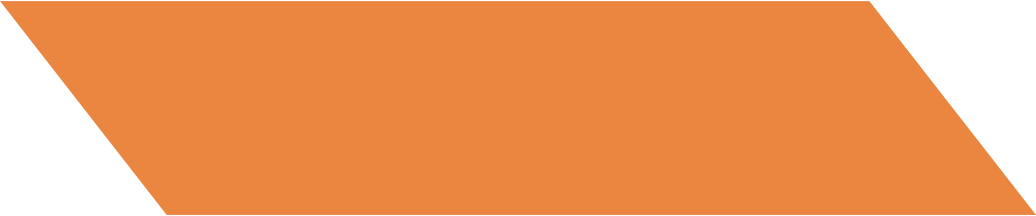 В стандартном проекте с ясной и легко достижимой целью традиционный подход может оказаться эффективнее и проще, так как изменения в дальнейшем маловероятны. 
В ситуации неопределённости цели, или пути, или всего вместе гибкие методологии проявляют себя лучше, так как поддерживают изменения на всех этапах и не требуют полного понимания конечного результата в самом начале.
2. Суть гибкого управления проектами.
6
Принципы Agile:
7
Принципы Agile:
8
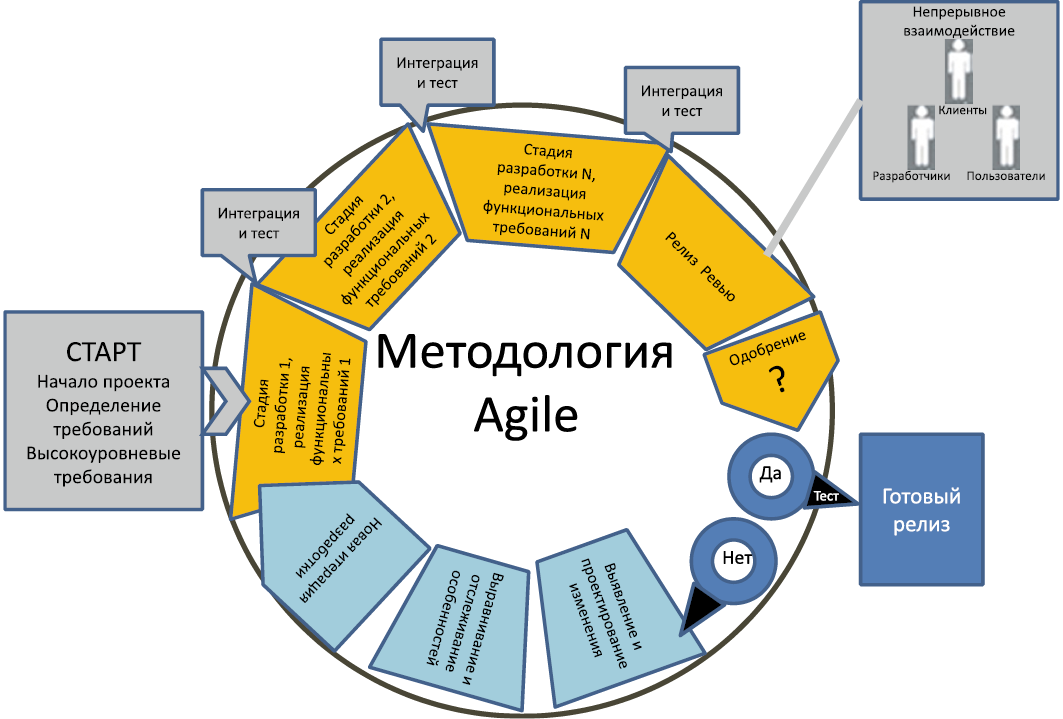 Особенности применения методологии
9
Особенности применения методологии
10
последний значимый элемент подхода – это спринты и ежедневные встречи
Спринтами называются ограниченные конкретными сроками (дедлайнами) отрезки времени, в течение которых команда успевает выполнить определенные задачи.
Ежедневные встречи не должны превышать 15 минут. Организуются они для того, чтобы каждый член команды дал себе же ответ на три вопроса:
Что я делал вчера?
Чем я буду занят сегодня?
Что мешает мне работать?
Таким образом, внедрение Agile-методологии возможно, если соблюдается несколько условий:
11
12
3. Инструменты Agile методов.
Основные инструменты Agile методов:
Scrum (Ken Schwaber)
Экстремальное программирование XP (Kent Beck)
Kanban (David Anderson)
Crystal (Alistair Cockburn)
Методы разработки динамических систем – Dynamic System Development Method (Dane Faulkner)
Driven Development (Jeff DeLuca)
и другие
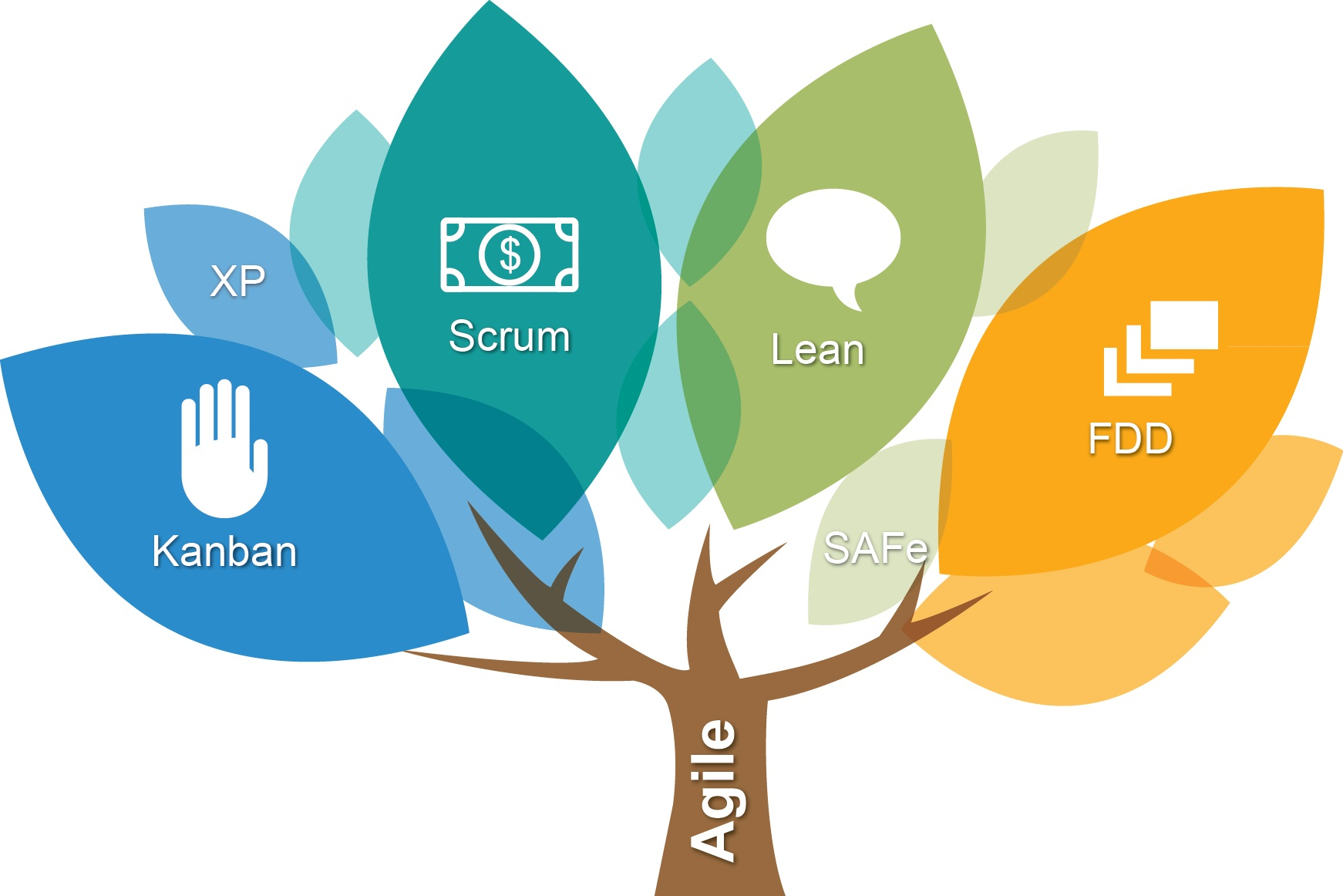 Scrum
13
Один из наиболее популярных инструментов гибких методов.  Scrum является адаптивным и эмпирическим методом, который используют в проектной деятельности с 1995 года.
Scrum содержит в себе идею простоты, поэтому она не включает в себя многоуровневые подходы. Он имеет три основных вопроса:
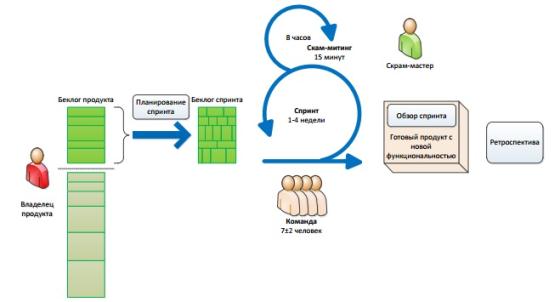 14
Рис. 1 Основной процесс Scrum
Процесс Scrum начинается с требований и приоритетов владельца продукта, из которых формируется первоначальное виденье продукта. Команда проекта планирует свою деятельность, опираясь на сформированные требования.  Команда выполняет задания, и каждый день проводит совещания, где обсуждают основные три вопроса.
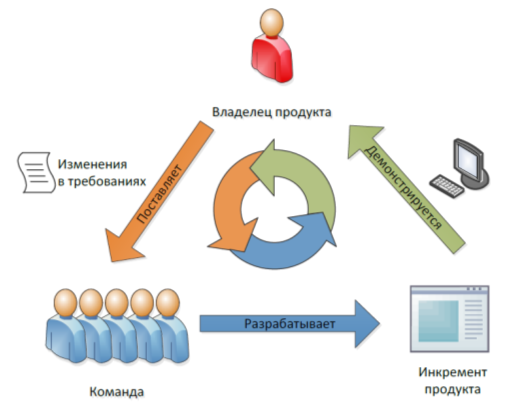 15
Рис. 2 Обратная связь в рамках Scrum
Таким образом, команда постоянно совершенствует продукт, улучшая его и внося новые требования к нему.
ХР
16
или экстремальное программирование заключается в постоянной интеграции, то есть постоянное повторение
Метод заключает в том, что команде проекта дается первоначальные требования заказчика, а команда проекта разрабатывает и планирует самостоятельно, опираясь на опыт и предыдущие практики
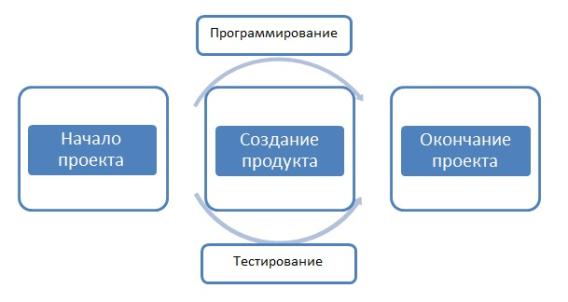 Рис. 3 Общая схема ХР
17
Данный метод основан на опыте и знаниях членов команды. 
Менеджеру проекта необходимо отслеживать ход проекта. 
ХР включает в себя тестирование продукта проекта. Таким образом, продукт постоянно тестируется и улучшается. 
Однако данный метод требует интенсивной работы и часто функции выполняются попарно разными членами проекта. Попарное выполнение задач дает возможность улучшения продукта и минимизирует процент ошибки.
Kanban
18
Появилось из философии Lean Technology, которая руководствуется девизом «точно в срок». 
Данный метод включает в себя карточки с заданиями, которые крепятся на информативную доску. 
Чтобы менеджеру отслеживать ход проекта, доска делиться на 3 столбца: что надо сделать, что делается и что сделано. Или можно делить по датам.
По мере выполнения заданий карточки перемещаются со столбца «надо сделать» на столбец «сделано».
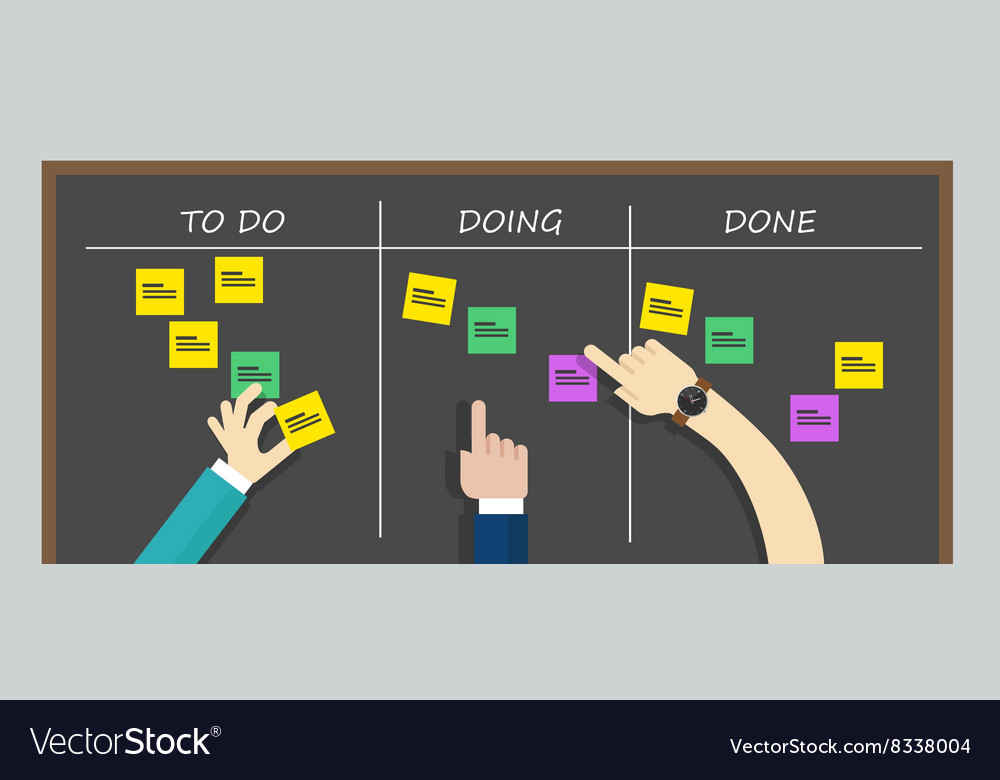 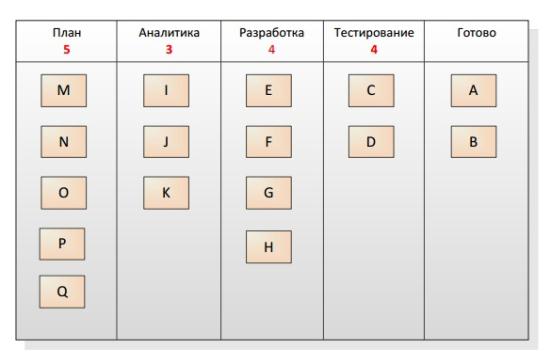 19
Рис. 4 Пример Kanban
Информативная доска становится некой дорожной картой проекта. В такой системе легко контролировать ход проекта, минимизирована бумажная работа, простота понимания проекта.
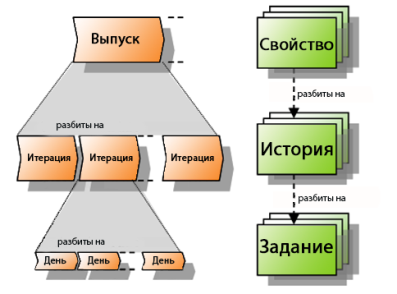 20
В Kanban время проекта сначала разбивается на «Реализацию» (от 1 до 6 месяцев), дальше делится на «Итерации» (от 1 до 4 недель), итерации разбиваются на «Дни» (это самый маленький по времени блок).
Рис. 5 Связь между временем и заданиями в Kanban
Есть три уровня детализации для задач: высшим уровнем являются «Функции» (основная цель), каждая функция разбивается на «Истории» (проверяемая часть основных требований), каждая история делится на «Задачи» (работа одной истории).
Crystal
21
легковесная гибкая методология, созданная Алистером Кокберном [Cockburn, 2004]. 
предназначена для небольших команд в 6-8 человек для разработки некритичных бизнес-приложений. 
методологии Crystal больше опирается на людей, чем на процессы и артефакты.
Crystal использует семь методов:
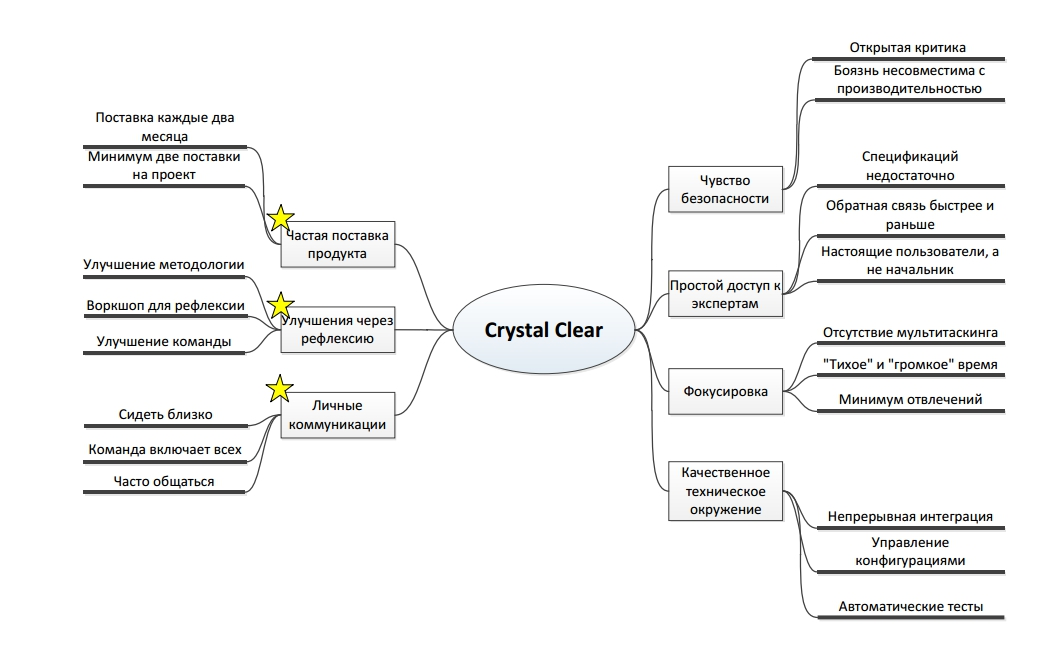 22
В данном методе важным принципом является частая поставка продукта, улучшение через рефлексию и личные коммуникации. Остальные четыре принципа являются дополняющими, но тоже необходимые для управления проектом
Dynamic Systems Development Method (DSDM)
23
итеративный и инкрементный подход, который придаёт особое значение продолжительному участию в процессе пользователя или потребителя. 
цель метода – сдать готовый проект вовремя и уложиться в бюджет, но в то же время, регулируя изменения требований к проекту во время его разработки. 
метод включает в себя девять принципов :
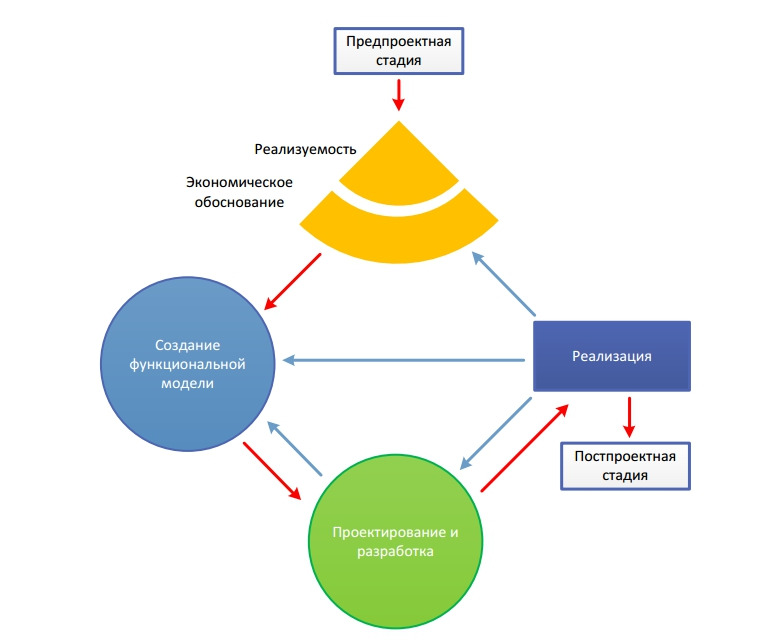 24
Методология DSDM включает в себя три стадии:
1. Предпроектная стадия, на которой утверждается реализация проекта, определяются финансовые параметры и команда.
2. Жизненный цикл проекта представляет собой реализацию проекта и включает в себя пять этапов.
3. Постпроектная стадия обеспечивает качественную эксплуатацию системы. В своем роде гарантийное сопровождение.
4. Оценки задач и проектов; метрики процесса и продукта в гибком подходе.
25
Время — это ключевой фактор, от которого зависит успех любого проекта.
Основной инструмент управления сроками проекта — это календарный план, который последовательно разрабатывается с помощью пяти взаимосвязанных процессов:
В проекте присутствуют ключевые события, без наступления которых дальнейшее продолжение не представляется возможным. Такие события называются вехами.
26
PERT — оценка и анализ проекта
27
Метод PERT является инструментом, который вычисляет ожидаемое значение продолжительности проекта или отдельного процесса. 
При управлении проектами метод PERT практически всегда используется в сочетании с методом критического пути.
Формула PERT выглядит следующим образом::
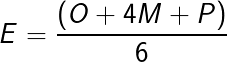 O — оптимистичная оценка длительности задачи,
M — наиболее вероятная оценка длительности задачи,
P — пессимистичная оценка длительности задачи.
28
Преимущества и недостатки
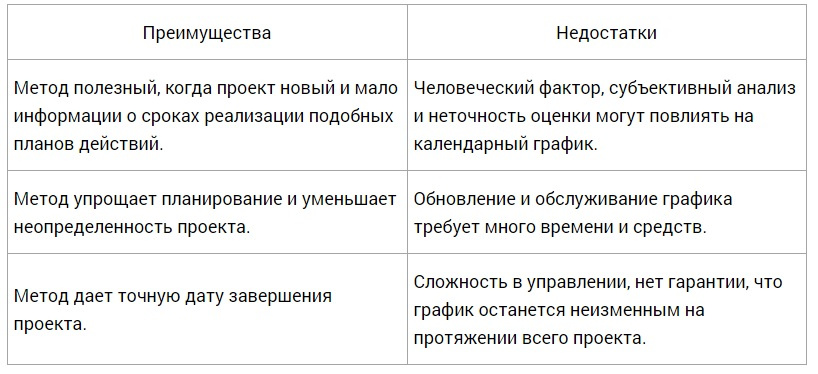 29
Метрики процесса
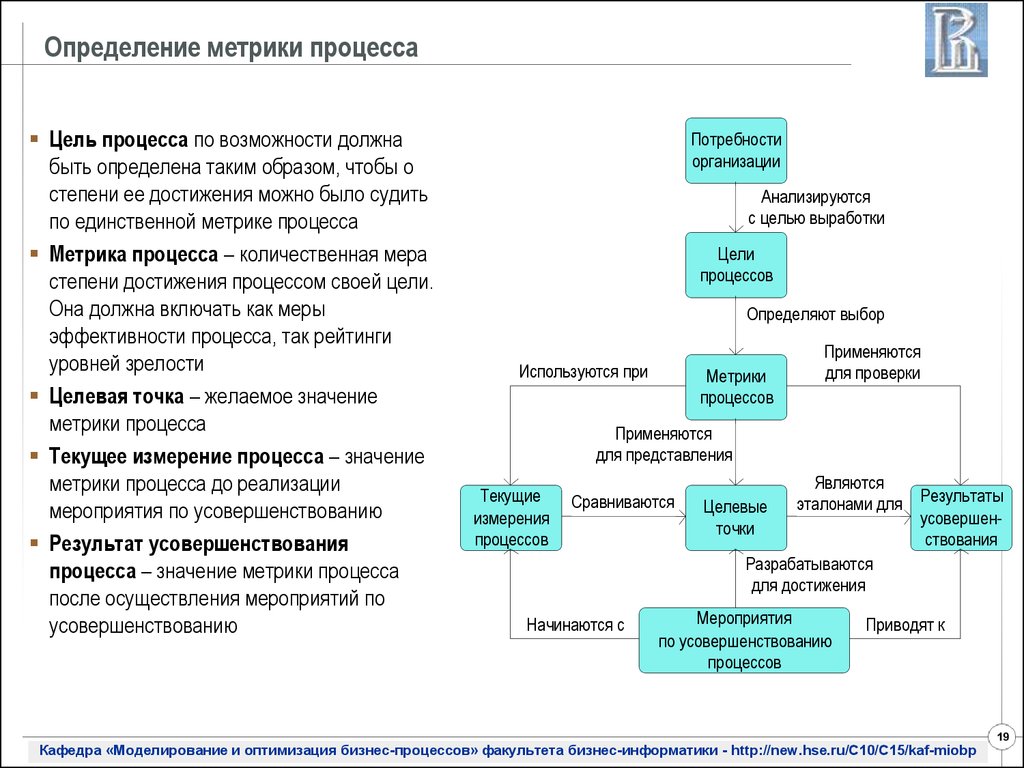 30
Метрики проекта
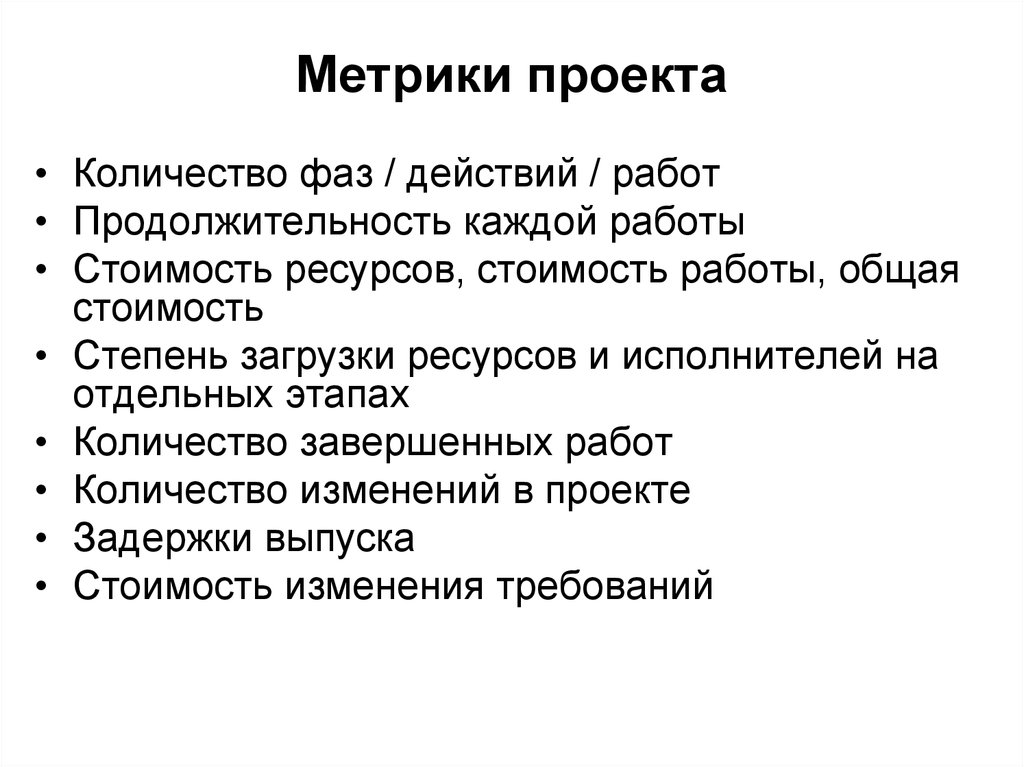 31
Метрики качества
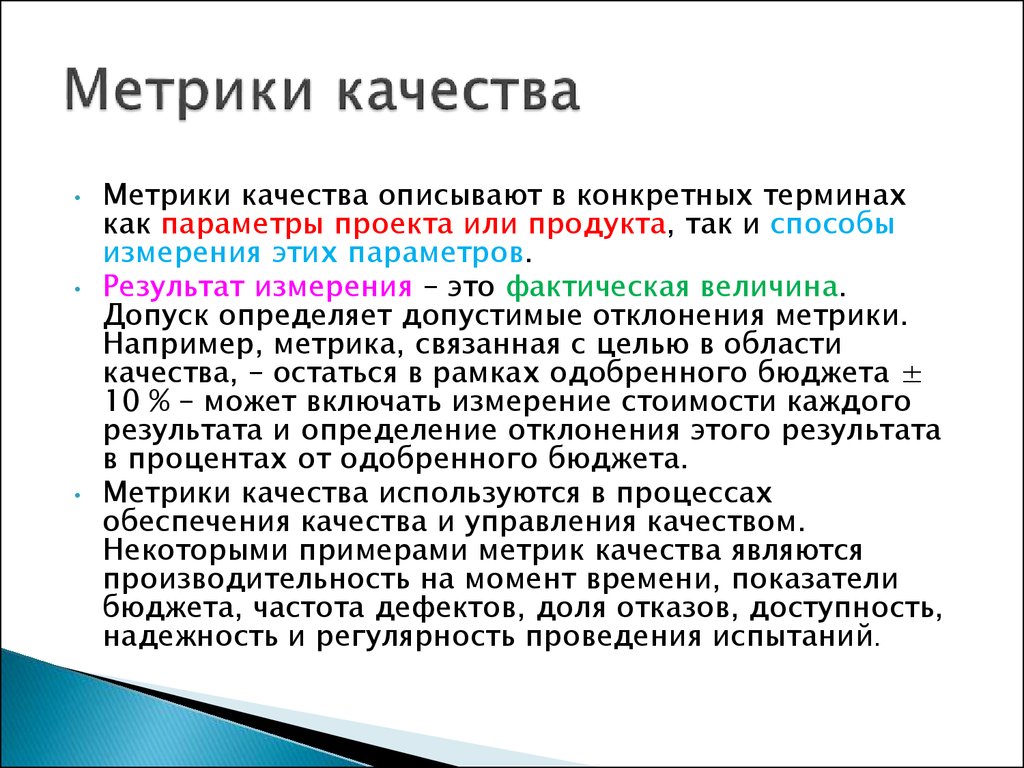